Figure 1 A, Nonpainful erythematous plaque on the right lumbar region in patient 2, before commencement of HAART. B, ...
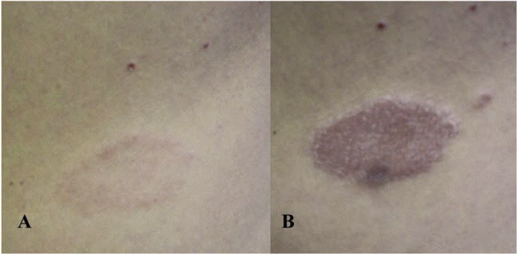 Clin Infect Dis, Volume 46, Issue 6, 15 March 2008, Pages e56–e60, https://doi.org/10.1086/528864
The content of this slide may be subject to copyright: please see the slide notes for details.
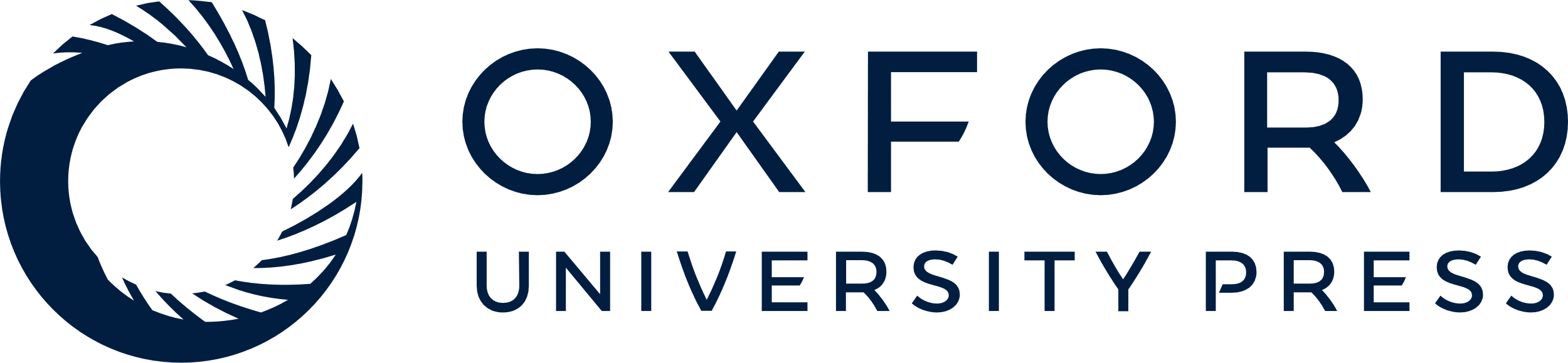 [Speaker Notes: Figure 1 A, Nonpainful erythematous plaque on the right lumbar region in patient 2, before commencement of HAART. B, Hypersthesic edematous plaque in patient 2 two months later, after the commencement of HAART.


Unless provided in the caption above, the following copyright applies to the content of this slide: © 2008 by the Infectious Diseases Society of America]
Figure 2 A, Skin biopsy of the lumbar lesion with typical tuberculous granuloma in patient 2, before commencement of ...
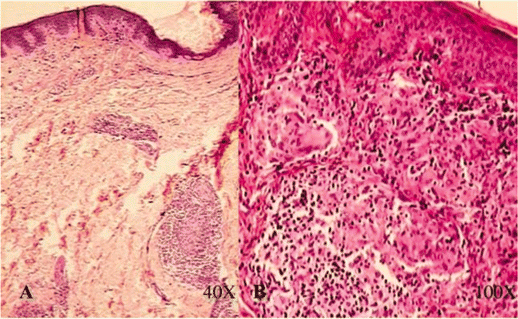 Clin Infect Dis, Volume 46, Issue 6, 15 March 2008, Pages e56–e60, https://doi.org/10.1086/528864
The content of this slide may be subject to copyright: please see the slide notes for details.
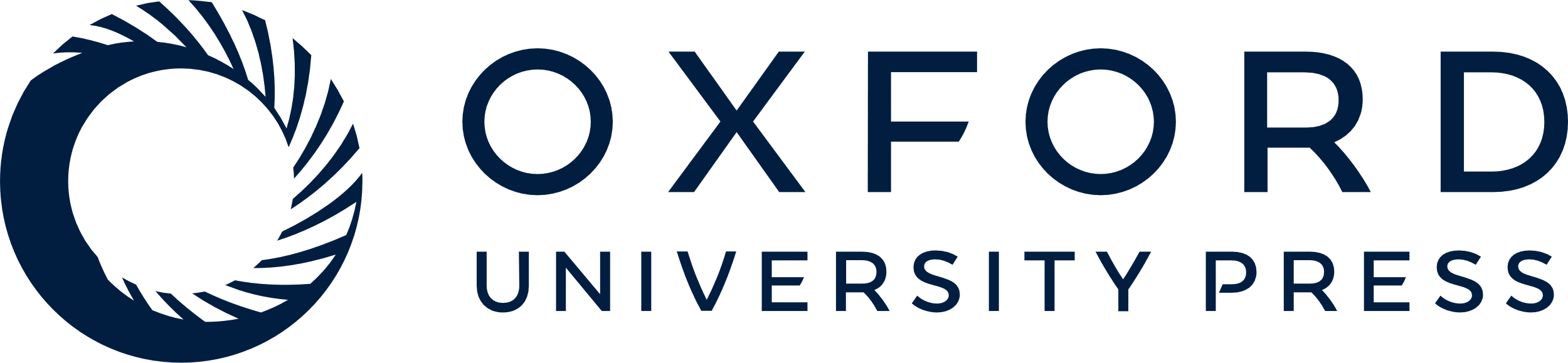 [Speaker Notes: Figure 2 A, Skin biopsy of the lumbar lesion with typical tuberculous granuloma in patient 2, before commencement of HAART (hematoxilin-eosin stain; original magnification, ×40). B, Intense tuberculous infiltrate, comprising lymphocytes, epithelioid cells, and Langhans giant cells, in patient 2 two months later, after the commencement of HAART (hematoxilin-eosin stain; original magnification, ×100).


Unless provided in the caption above, the following copyright applies to the content of this slide: © 2008 by the Infectious Diseases Society of America]
Table 1 Leprosy as a manifestation of immune reconstitution inflammatory syndrome (IRIS).
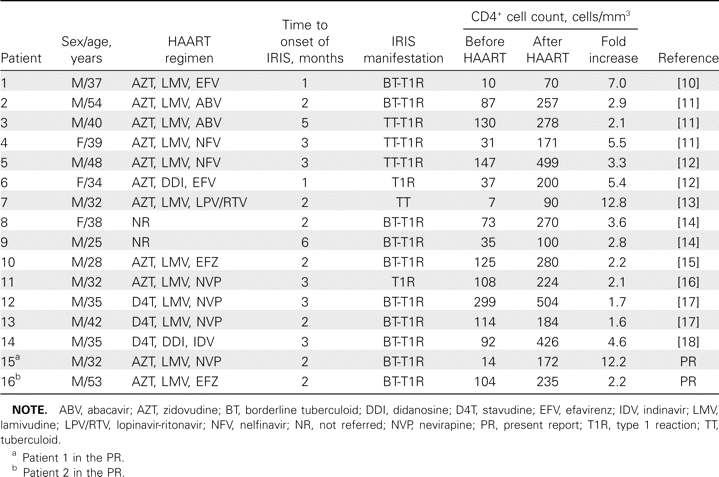 Clin Infect Dis, Volume 46, Issue 6, 15 March 2008, Pages e56–e60, https://doi.org/10.1086/528864
The content of this slide may be subject to copyright: please see the slide notes for details.
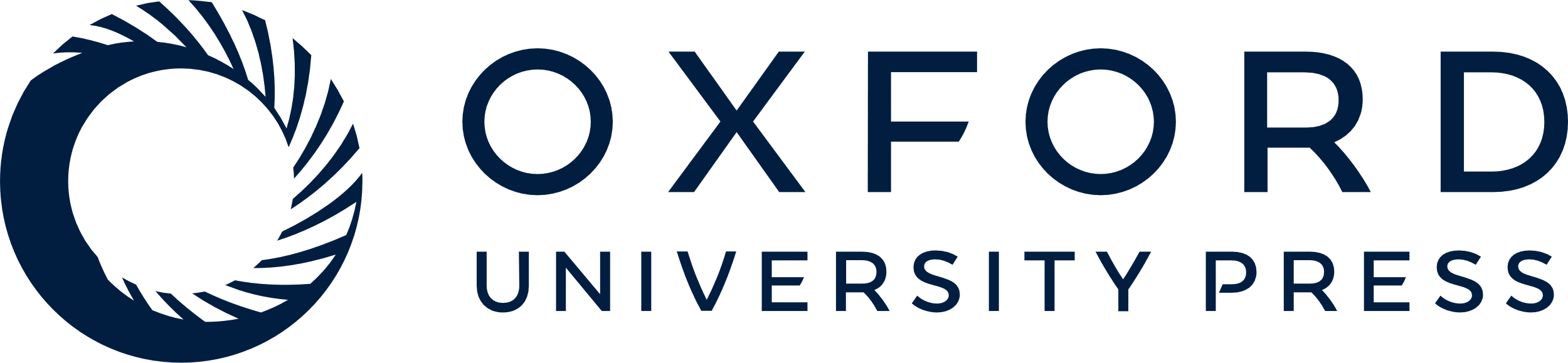 [Speaker Notes: Table 1 Leprosy as a manifestation of immune reconstitution inflammatory syndrome (IRIS).


Unless provided in the caption above, the following copyright applies to the content of this slide: © 2008 by the Infectious Diseases Society of America]